Nytt fra Folkehelseinstituttet
Hans Blystad

Smittevernkonferanse Nordland mars 2015
Rapporterte tilfeller av noen MSIS- sykdommer Norge og Nordland 2014
* 2013
Kilde: MSIS, Folkehelseinstituttet
Klamydiatilfeller Norge og nordligste fylker 2005-2013
Kilde: MSIS, Folkehelseinstituttet
Hepatitter
Nye medikamenter for behandling av hepatitt C 
Nasjonal strategiplan for virale hepatitter klar høsten 2015
Nye råd om smitteverntiltak ved okkult hepatitt B og anti-HBc alene positivitet
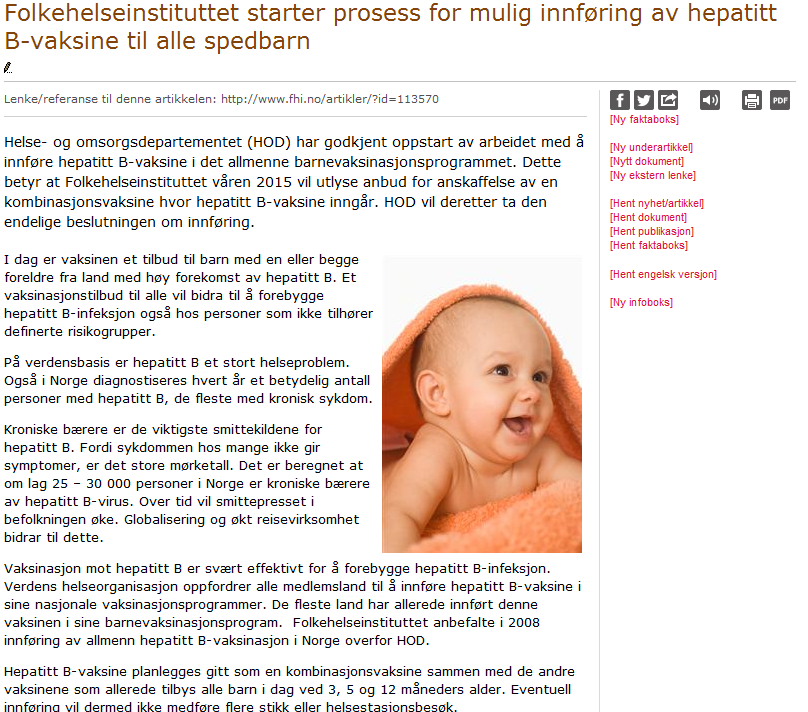 Meningokokksykdom i Norge 1977-2014 etter serogruppe
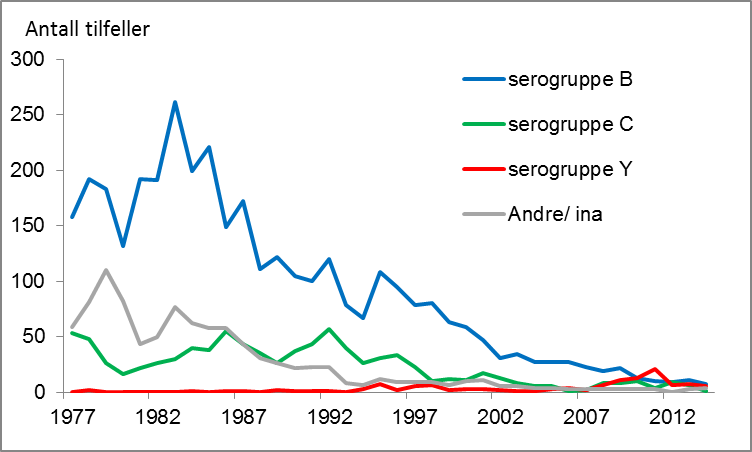 Kilde: MSIS, Folkehelseinstituttet
Nye faglige råd om meningokokkvaksinasjon (gruppe ACWY-konjugatvaksine og gruppe B-vaksine) for:
Personer med anatomisk eller funksjonell miltmangel 
Personer med medfødte eller ervervete komplementdefekter – defekter i TCC (C5, C6, C7, C8, C9), properdin, faktor D, faktor H og C3 
Nærkontakter som tilbys bærerskapsutrydning ved sporadisk invasiv meningokokksykdom, vanligvis de under 25 år 
Utsatte personer ved utbrudd av invasiv meningokokksykdom
Nye faglige råd - individuell vurdering om behov for meningokokkvaksinasjon (gruppe ACWY-konjugatvaksine og gruppe B-vaksine) for:
Ungdom i alderen 17-19 år 
Menn som har sex med menn (msm) 
Personer som skal oppholde seg i land med påbudt/anbefalt vaksinasjon mot meningokokksykdom 
Laboratoriepersonell som arbeider med levende meningokokkbakterier 
Personer med hivinfeksjon 
Personer med primær immundefekt 
Personer med immunsuppresjon av annen type enn nevnt ovenfor
Meldte tilfeller av meningokokksykdom hos 17, 18 og 19 åringer 2004-2014 etter serogruppe
Kilde: MSIS, Folkehelseinstituttet
Ungdom og meningokokkvaksine  2014-15
Folkehelseinstituttet anbefaler at all ungdom i alderen 17–19 år vurderer å vaksinere seg mot meningokokksykdom type A+C+W+Y. 
Ungdom som skal delta i russefeiring har særlig høy risiko for smitte. 
Folkehelseinstituttet anbefaler meningokokk B-vaksine (Bexsero®) først og fremst til personer med visse immunsvikttilstander
Nye meldingspliktige sykdommer i MSIS 2014
HPV-infeksjon som har forårsaket kreft eller forstadier til kreft. Kun meldingspliktig for Kreftregisteret
Rotavirusinfeksjon (alvorlig) sent 2014 tidlig 2015. Antagelig kun meldingspliktig for laboratorier
Behandling av latent tuberkulose etter fødested, sammenlignet med behandling av tuberkuløs sykdom (totalt) for perioden 2000-2013.
Kilde: Tuberkuloseregisteret, Folkehelseinstituttet
HOD flytter elementer av tuberkulosekontrollen
Helseforetakene
Kommunehelsetjenesten
DIAGNOSTIKK:
Mantoux-test får mindre betydning i smitteoppsporing
FOREBYGGING:
BCG-vaksinasjon av nyfødte barn i risikogrupper
DIAGNOSTIKK:
IGRA-test (lab-undersøkelse) som ledd i smitteoppsporing
FOREBYGGING:
BCG-vaksinasjon ved 6-ukersbesøket
Hivtilfeller meldt MSIS 1984-2014 etter diagnoseår og grupper
Kilde: MSIS, Folkehelseinstituttet
Hivinfeksjon i Norge 1984-2014 etter bostedsfylke på diagnose­tidspunktet (kumulativ rate per 100 000 innbyggere).
Kilde: MSIS, Folkehelseinstituttet
Hiv - medikamentell forebygging
Behandling som smitteforebygging (TasP)
Post-eksponeringsprofylakse (PEP)
Pre-eksponeringsprofylakse (PrEP)